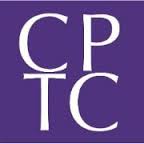 Student Technology Fee 

A self assessed fee of the CPTC Student Body
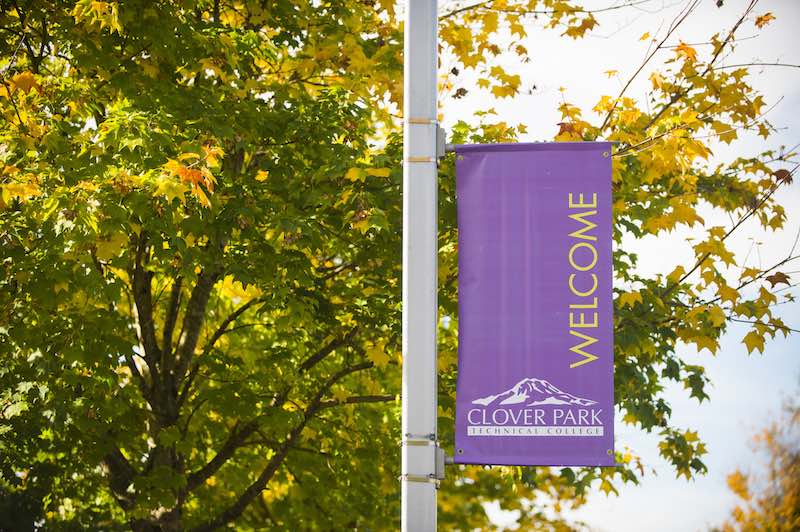 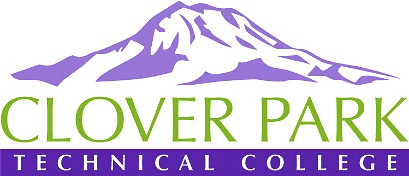 Technology Fee – What is it?
A voluntary fee for the purpose of providing ongoing support for technologies impacting campus life, student success and learning. 
The fee must be approved by the Student Government and supported by the student body through an election process. 
Students are majority membership holders on committee and have control over where funding resides, identical to the process for recommending the yearly services & activities fee budget. 
The fee is eligible for cancelation through a vote of student body.
Positively impact student use of current technology, access of, enhancing learning and improving technological skills.
Technology Fee – History
In the 1990’s a technology fee was written into state law for four-year colleges and universities to ensure progressive expansion of technology usage on campus.
 Community and technical colleges followed by asking student governments to self-assess a similar fee. 
Since colleges are limited to the kinds of fees that they can assess students, a student technology fee is one that must be self-assessed and approved by the student body. 
The Associated Student Government has been considering a student technology fee since 2016.
CPTC is one of the few colleges in the state that does not have an established technology fee.
Technology Fee – What it Offers
Raising and expending this fee has the objective to fund one-time projects and ongoing support for technologies impacting campus life, student success and learning. 
Positively impact technological developments that help students: 
Use current technology, as found in the workforce; 
Gain access to technology that enhances student learning; 
Enhance learning about technology; and 
Improve students’ technological skills
Funding will not be used for instruction-related requests
Technology Fee – Who Pays
All students eligible for being assessed would pay the fee 
Some students will not pay the fee because of waivers and other classifications
Students who receive tuition/fee waivers will most likely receive a lowered fee assessment
Technology Fee –Work to Date
2015College administrators met with the Associated Student Government (ASG) to discuss supporting the development of a zero-increase fee that combined accessing CANVAS and course fees that required heavy computer use as part of instructional curriculum. 
2016 A task force was convened and created the comprehensive fee and completed a first draft of policy and procedure code for a tech fee. 
Improving campus technology was first added to the ASG annual Student Priorities Paper and has been on every subsequent paper. 
2017Student survey was developed with the intent of gathering feedback from students about their satisfaction with campus technology; survey was never distributed to students.
Technology Fee –Work to Date
2018The Director of Student Life’s job description was updated to include: Serve as a major contributor in the visioning, implementation and operation of a Student Technology Fee as supported by the Associated Students.
2019Discussions resumed about technology fee to ensure funding is available to allocate one-time funds to technology projects and ongoing support for technologies that impact campus life, student success and learning
2020The Student Government authorizes the re-creation of the tech fee task force with the intention of developing a tech fee proposal by Spring 2020.
Technology Fee – Student Feedback
An open survey experience was offered to students. Survey locations included the student center and email. 
110 surveys were completed.
The survey tried to assess student’s opinions about a technology fee and asked the following questions:
Technology Fee – Student Feedback
Q1. What program are you in?
Student Feedback – Personal Experience
Student Feedback – Level of Importance
Student Feedback – Open Ended Question
What should be available that currently is not?
 Printing – reduced cost/free
 Laptop checkout 
 Improved Wi-Fi 
Updated computer labs 
 Video-based portals for learning and skill development 
Software libraries
Survey – Straw Poll Results
Q: To fund new technology resources and services, over 30 community and technical colleges in Washington State have implemented a student tech fee. CPTC is one of the few campuses that doesn’t have an established fee. Of those that do, the per credit is between $1 and $9, which includes a cap of 10 credits per quarter. To fund the services you have identified in the previous question, what would you consider to be a reasonable fee?
Survey – Straw Poll Results
Q14: Do you feel a tech fee would benefit students?
Task Force Recommendation
Continue to develop/finalize governing documents in May  
  Set fee level at $4.00/credit with a cap of $40.00/quarter
  Estimated revenue for one-time and ongoing support for tech impacting campus life, student success and learning: $412,680.
Proposed Timeline 
May 18 	Second draft of governing documents received 		Adoption of fee recommendation and intent to proceed 
May 22	Deadline to submit feedback/questions 
May 29	Final review by Student Government (special meeting) 
June 1		Posted for public comment and review 
June 8-11	Special election
Technology Fee – Voting Process
The Student Government would need to create an election experience for the student body June 8-11 
All currently eligible students will be invited to participate by email 
The student body will be limited to one vote 
The vote will be conducted online using Qualtrics Survey Software
Votes will be logged using the survey software 
Results should be ratified no later than the final Student Government meeting of the academic year on June 15
Thank You!
Your assistance will help us make this a successful voting experience for our students in June. 
 If the vote carries it will mean more funding for needed technology.
If you need more info about this process, please contact: 
		Cal Erwin-Svoboda	Director of Student Life 	cal.Erwin@cptc.edu 	253-589-5644
Find out more at www.cptc.edu/tech-fee-proposal